“Retail sales shattered already-lofty expectations for May as consumers freed from the coronavirus-induced lockdowns began shopping again.
The 17.7% headline gain…beat the 8% estimate from economists surveyed by Dow Jones.”
CNBC
[Speaker Notes: https://www.cnbc.com/2020/06/16/us-retail-sales-may-2020.html]
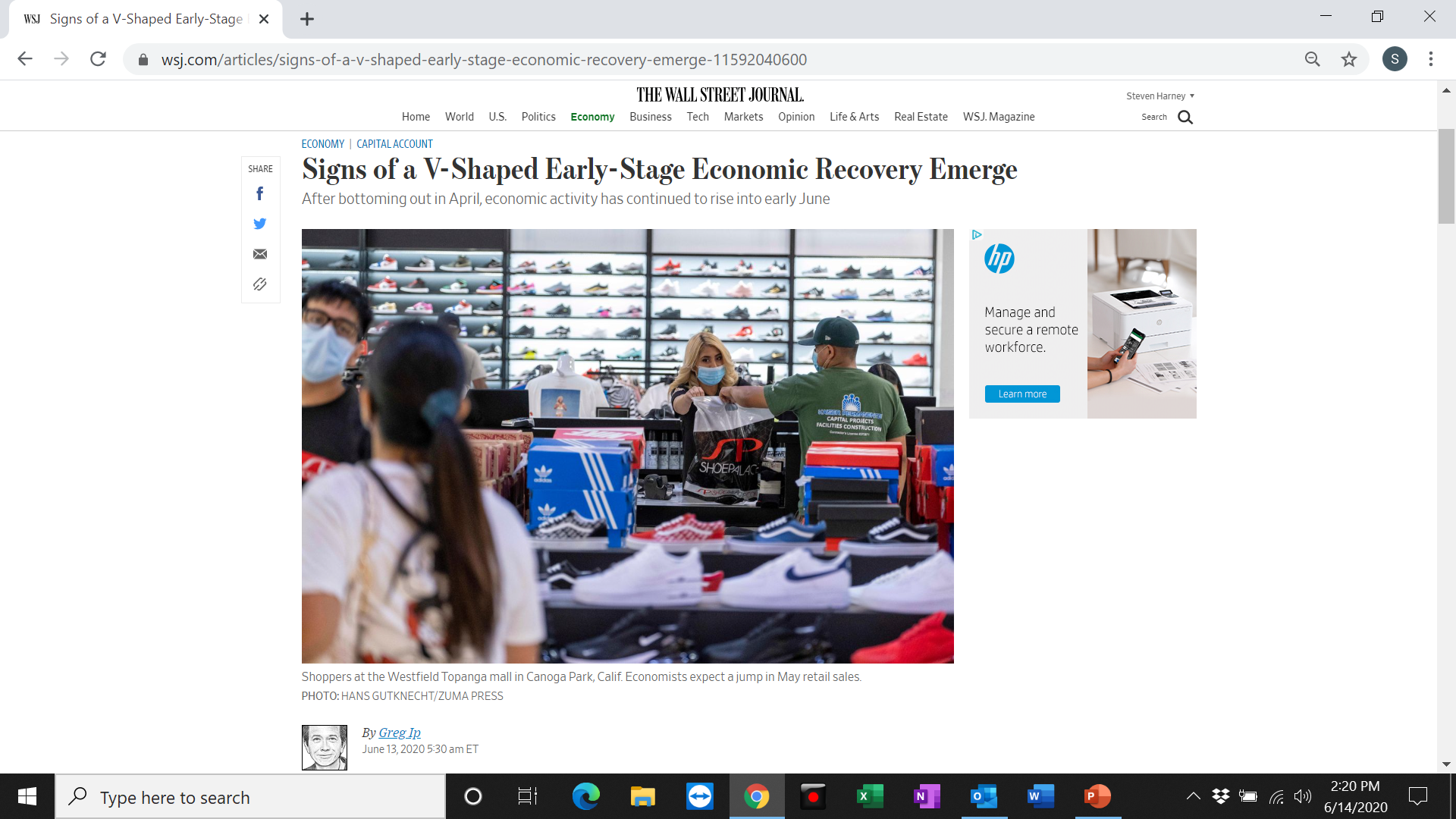 [Speaker Notes: https://www.wsj.com/articles/signs-of-a-v-shaped-early-stage-economic-recovery-emerge-11592040600]
82.8% of Economists Surveyed by WSJ say the Recovery Will 
be in the Form of a ‘V’ Shape 

(‘Nike Swoosh’ or a Traditional ‘V’)
WSJ
[Speaker Notes: https://www.wsj.com/graphics/econsurvey/]
91.2% of Economists Surveyed by WSJ 
say the Recovery is Already Underway 
or Will be Soon
WSJ
[Speaker Notes: https://www.wsj.com/graphics/econsurvey/]
“In a sign that housing stands poised to lead a post-pandemic economic recovery, builder confidence in the market for newly-built single-family homes jumped 21 points to 58 in June, according to the latest National Association of Home Builders/ Wells Fargo Housing Market Index.”
NAHB
[Speaker Notes: http://eyeonhousing.org/2020/06/builder-confidence-surges-in-june/]
Of all active forbearances which are past due on their mortgage payment, 90% have at least 10% equity in their home.
Black Knight
[Speaker Notes: https://cdn.blackknightinc.com/wp-content/uploads/2020/06/BKI_MM_Apr2020_Report.pdf]
“The high level of equity provides options for homeowners, policymakers, mortgage investors and servicers in helping to avoid downstream foreclosure activity and default-related losses.”
Black Knight
[Speaker Notes: https://cdn.blackknightinc.com/wp-content/uploads/2020/06/BKI_MM_Apr2020_Report.pdf]
A Complete Look at Unemployment Numbers
in millions
N/A
Department of Labor
[Speaker Notes: file:///C:/Users/Steve%20Harney/AppData/Local/Microsoft/Windows/INetCache/Content.Outlook/VM0A22XH/data.pdf]
Explanation of “Misclassification”
Some people who should have been classified as “temporarily unemployed” during the shutdown were instead misclassified as employed, but “absent” for “other reasons.”

“Other reasons” are usually people taking a leave to go on vacation, serve on jury duty, or take care of a child or relative.
Unemployment Rate Improved
even with the correction
19.7%
16.3%
5.4%
BLS
[Speaker Notes: www.washingtonpost.com/business/2020/06/05/may-2020-jobs-report-misclassification-error/]
“Employers added 2.5 million jobs, blowing Wall Street expectations out of the water: Economists had forecast a loss of 8.3 million jobs.”
WSJ
[Speaker Notes: The Wall Street Journal, in an email to subscribers]